Learning Intention:To explore patterns in numbers (to 100)
Let’s count forwards to 100
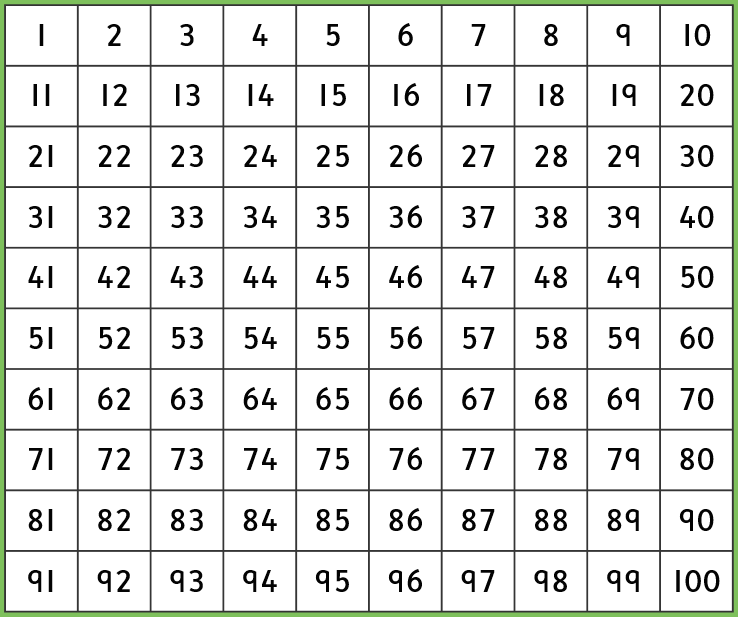 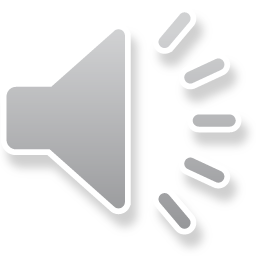 Let’s count backwards from 100
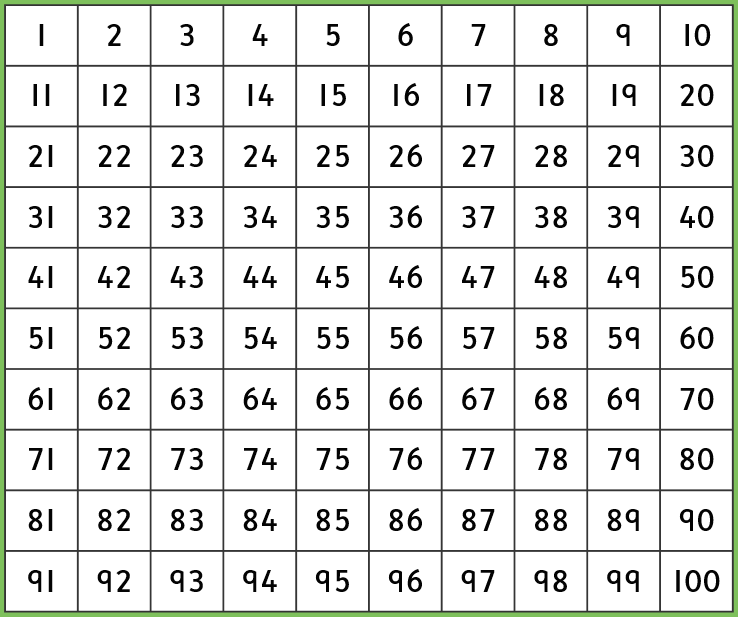 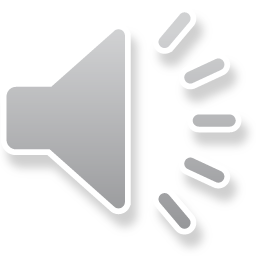 Did you know?
There are patterns to find in the 100 square!

We are going to find these patterns:

Odd numbers
Even numbers
Count in 2s
Count in 5s
Count  in 10s
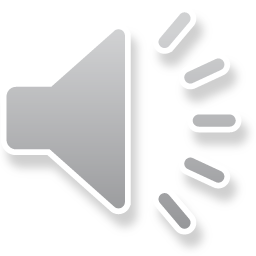 Find the odd numbers
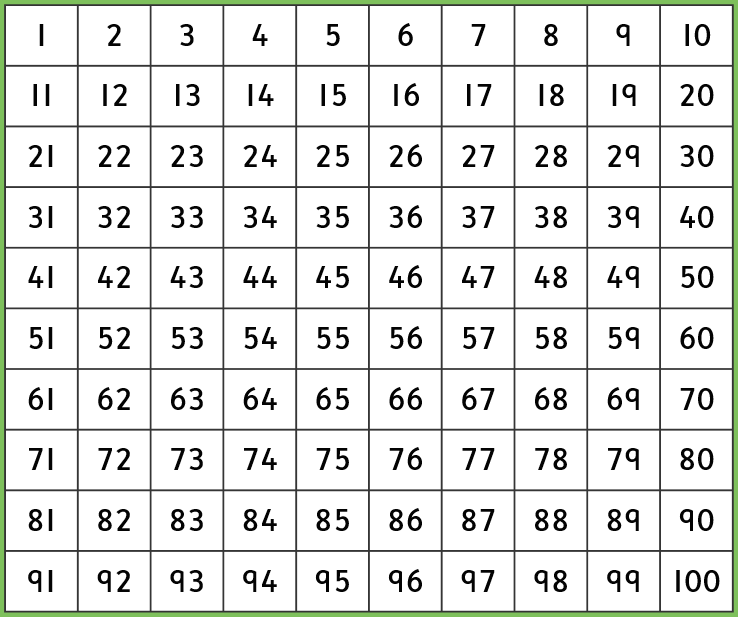 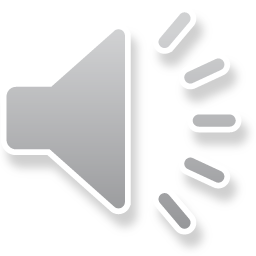 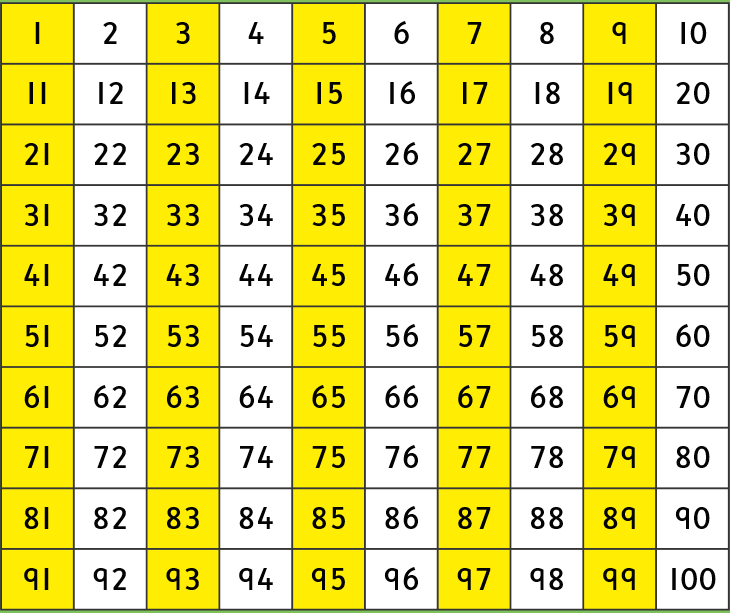 What is the pattern?
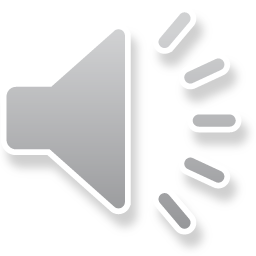 Find the even numbers
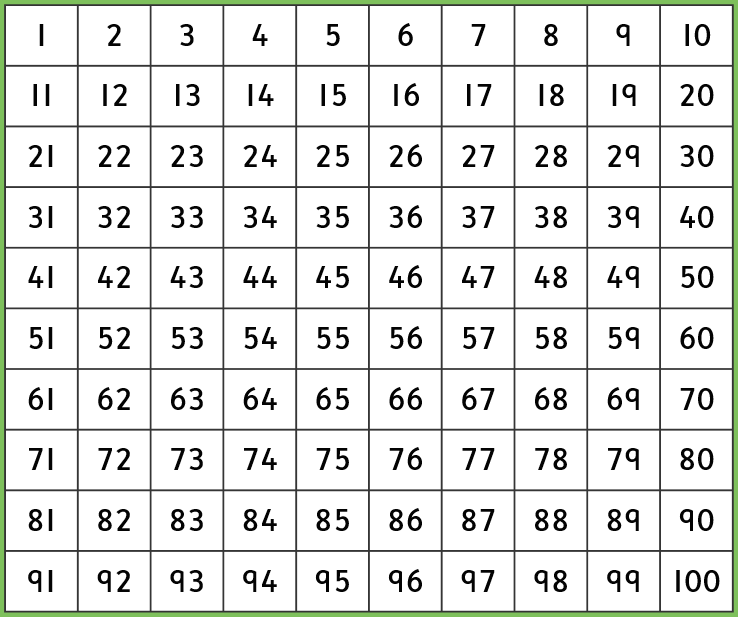 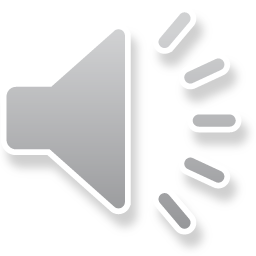 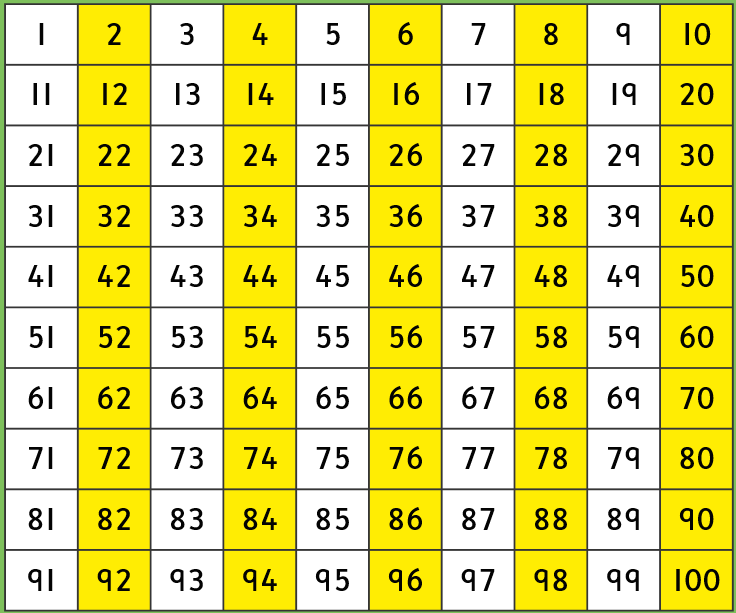 What is the pattern?
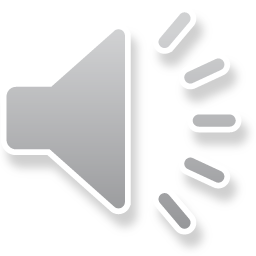 Count up in 2s
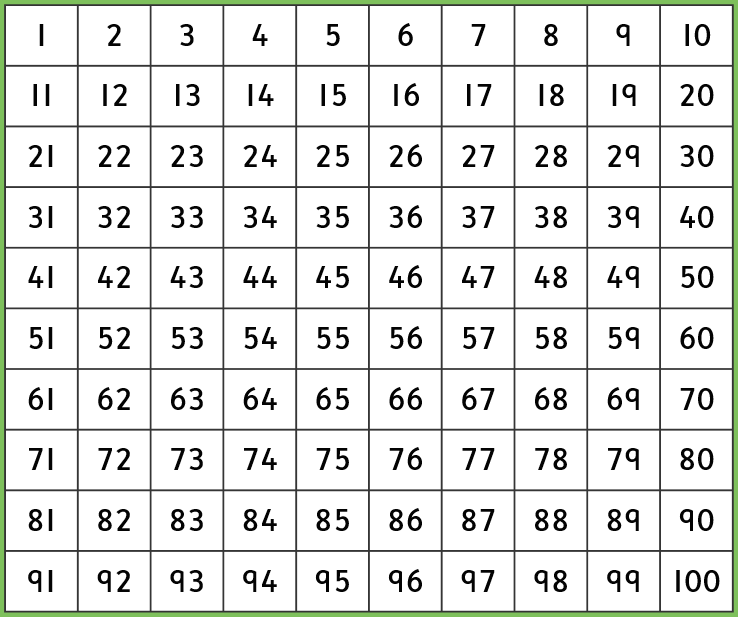 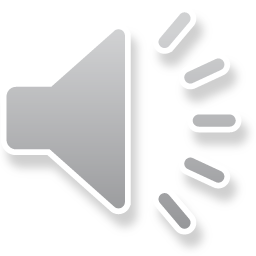 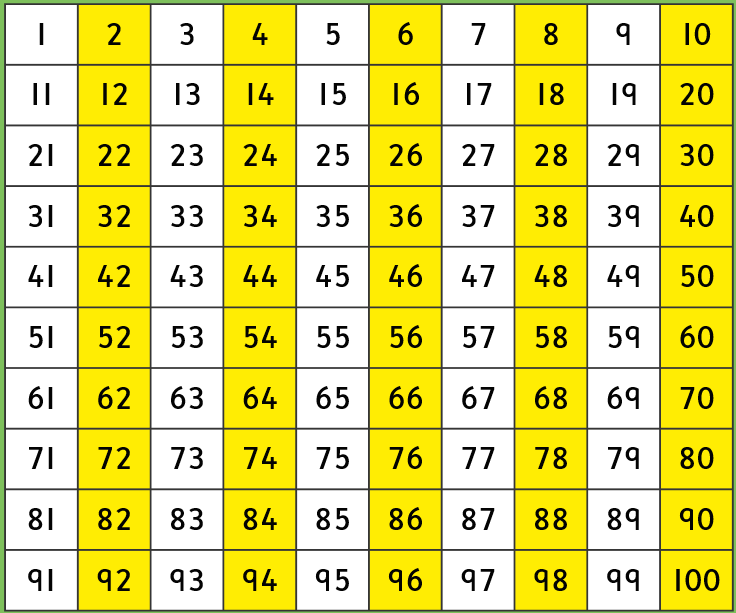 What is the pattern?
Is it a new pattern?
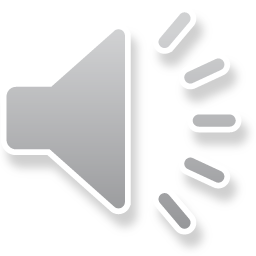 Count up in 5s
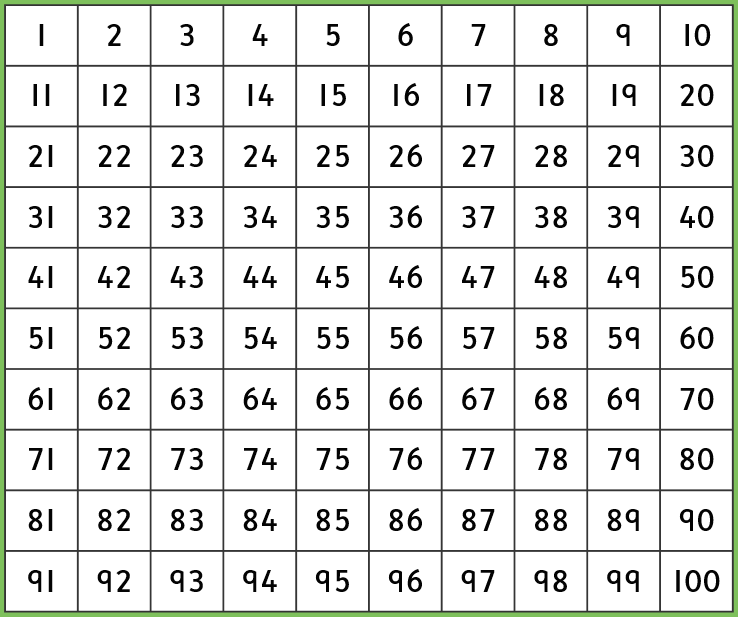 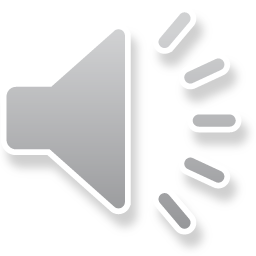 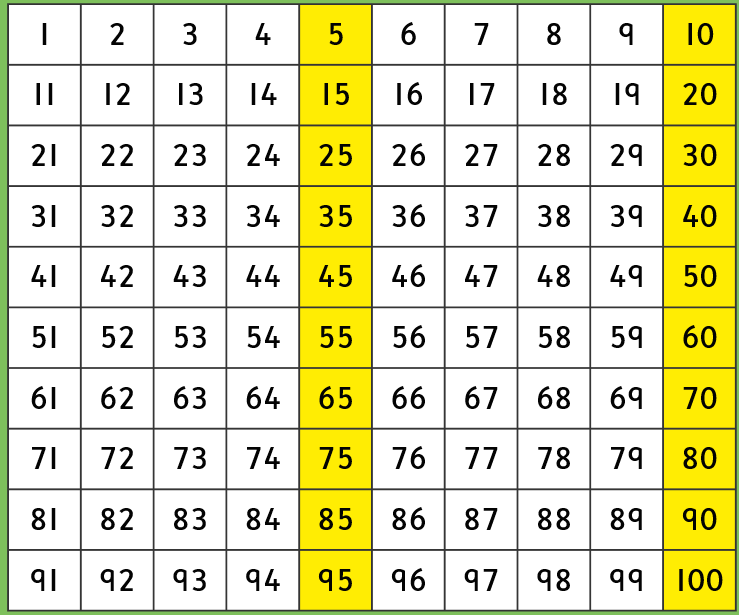 What is the pattern?
Is it a new pattern?
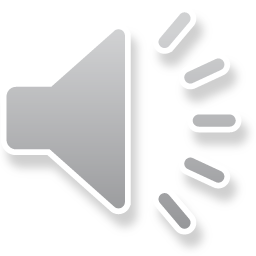 Count up in 10s
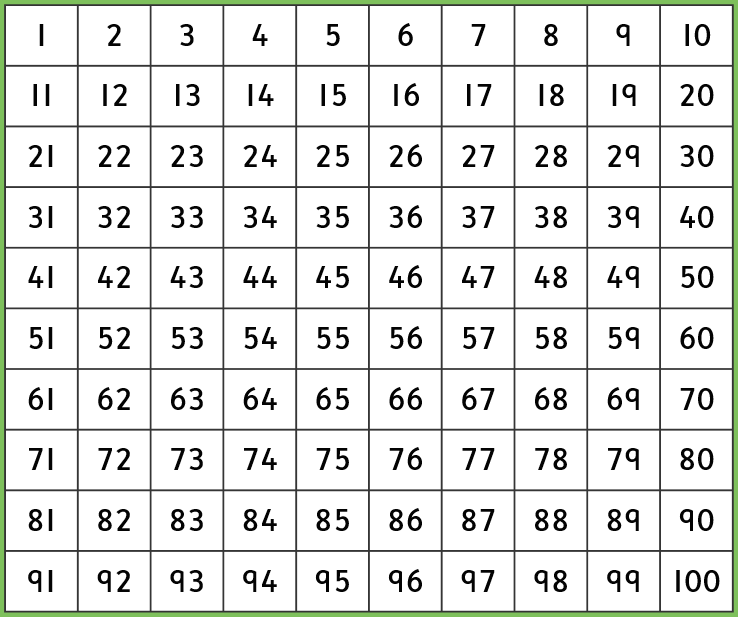 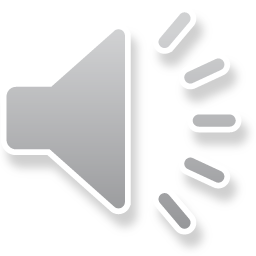 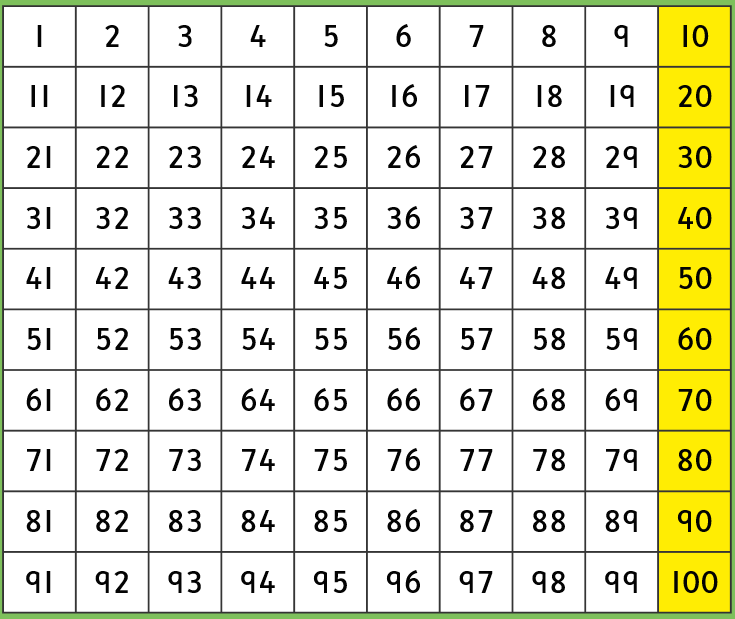 What is the pattern?
Is it a new pattern?
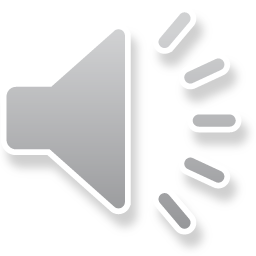 Commentary:
Slide 6: They are in straight lines under each other, and they miss a number each time. 

Slide 8: It is the same straight pattern as the odd pattern but it starts on a different number.

Slide 10: It is the same as the even pattern if you start on an even number, so it would be the same as odd if you started on odd. This is because you miss a number each time. 

Slide 12: All of the numbers end in 5 or 0. 
Slide 14: All of the numbers end in 0.